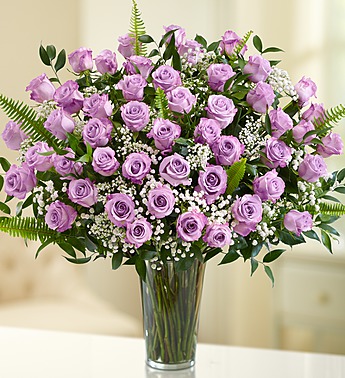 সকলকে আন্তিরক অভিনন্দন
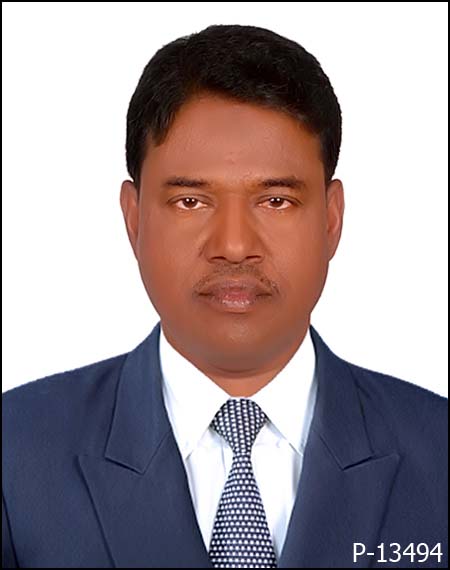 পাঠ শিরোনাম         উপেক্ষিত শক্তির উদ্বোধন                   কাজী নজরুল ইসলাম
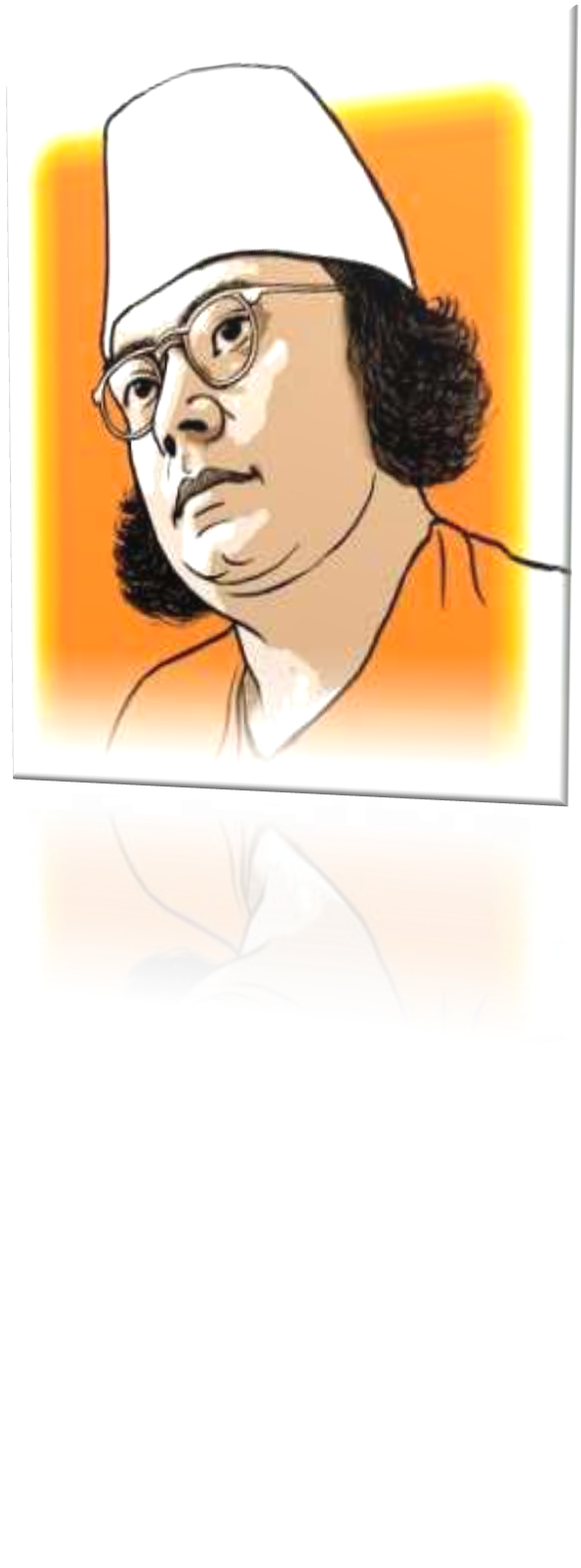 লেখেকর সূষ্টিশীল বিষয় সমূহ
জীবনীগ্রন্থ – মরুভাস্কর (হযরত মুহাম্মদদ সঃ এর জীবনী গ্রন্থ)
গানের সংকলন – বুলবুল,চোখের চাতক  ,চন্দ্রবিন্দু নজরুলগীতি, 
,সুরলিপি ,গানেরমালা, চিত্তনামা ।
অনুবাদ – রুব্যাইয়াত-ই-হাফিজ,রুব্যাইয়াত-ই-ওমর খৈয়াম ।
পুরষ্কার ও সম্মাননা – জগত্তারিনী স্বনপদক, (কলকাতাবিশ্ববিদ্যালয়) পদ্মভূষণ, (ভারত সরকার) ডি,লিট ডিগ্রী , ১৯৭৬ সালে একুশে পদক,
আলোচ্য প্রবন্ধের সার সংক্ষেপ
৬ । লেখকের অনুবাদ গ্রন্থ কয়টি ও কি ? কি ?
৭ । নজরলের ছোট বেলার নাম কি ?
৮ । লেখককে কোথায় সমধি করা হয় ?
৯ । এদেশের উন্নয়নে কার অবদান সবচেয়ে বেশি ?
১০। মসীময় শব্দের অথ কি?
১ । বিদ্রোহী কবি ।
উত্তরগুলি যাচাই করি
৫ । জগত্তারিনী স্বর্নপদক লাভ করেন ।
৪ । সত্যিকার মানুষগুলোকে অবহেলার কারনে আজ আমাদের এ অধঃপতন
৩ । অবহেলিত শক্তিকে বুঝানো হয়েছে ।
২ । পিতা-কাজী ফকির আহাম্মদ,মাতা-জাহেদা খাতুন ।
বাড়ীর কাজ
সকলকে ধন্যবাদ